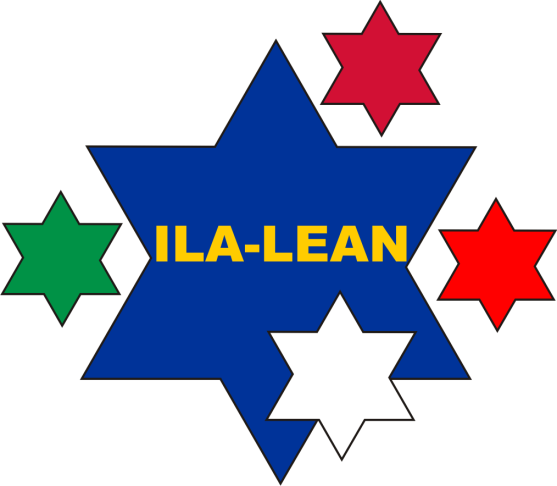 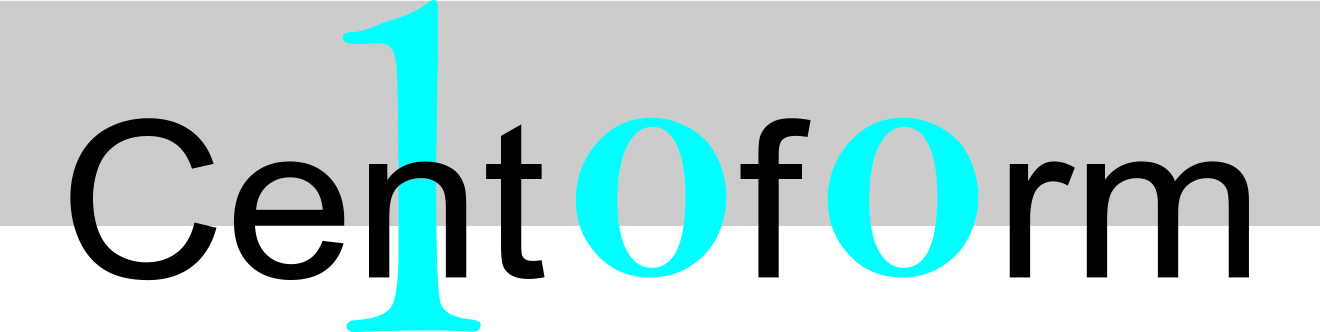 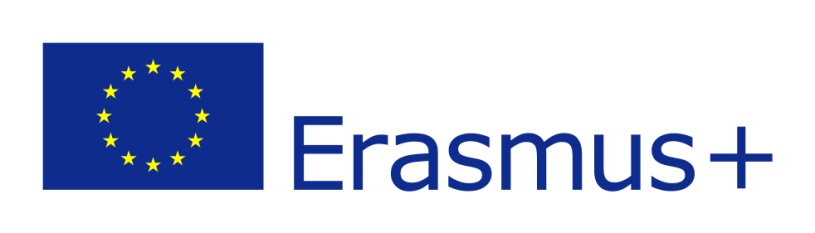 GRA 5S
KARTY – POKAZ SLAJDÓW
Chiara Longhi, Gennaro Opera
Centoform Srl
„Innovative Learning Approaches for Implementation of Lean Thinking to Enhance Office and Knowledge Work Productivity”

ILA-LEAN Project No 2016-1-PL01-KA203-026293    
2016-2018
2018
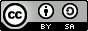 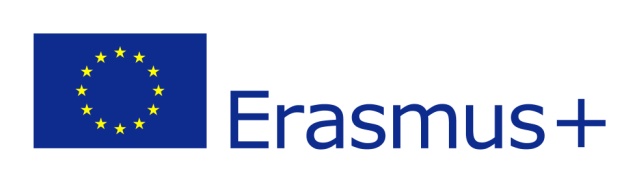 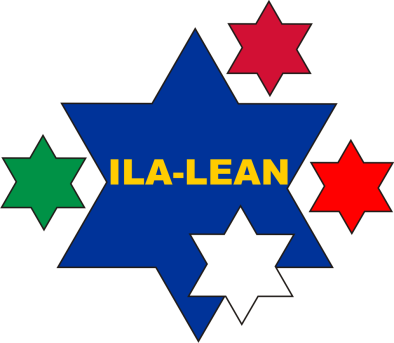 Tytuł Projektu
Innovative Learning Approaches for Implementation of Lean Thinking to Enhance Office and Knowledge Work Productivity
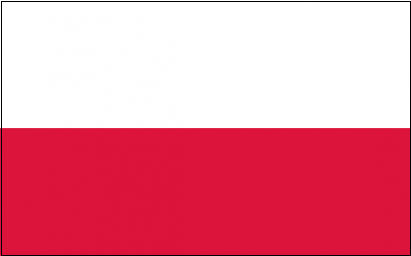 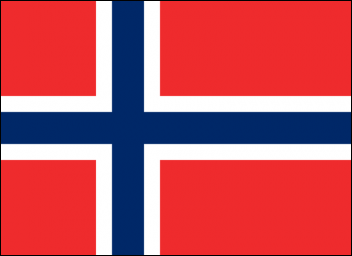 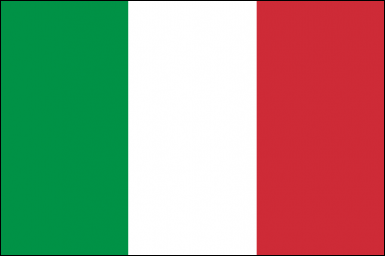 Numer Projektu: 2016-1-PL01-KA203-026293
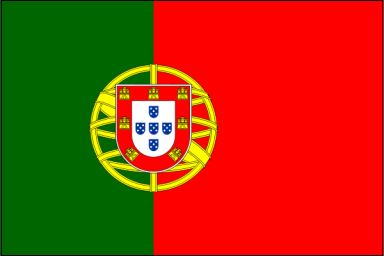 Zastrzeżenie prawne:
Projekt jest współfinansowany przez Komisję Europejską. Niniejsza publikacja odzwierciedla jedynie punk widzenia autora 
i Komisja nie ponosi odpowiedzialności za jakiekolwiek skutki wykorzystania informacji w niej zawartych.
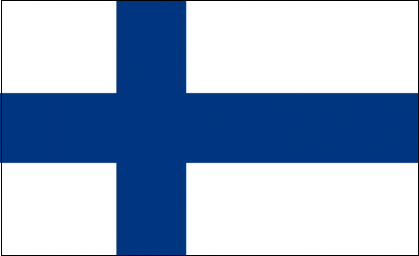 2
Niniejsza publikacja jest objęta licencją Creative Commons Attribution-ShareAlike 4.0 International (CC BY-SA 4.0).
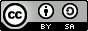 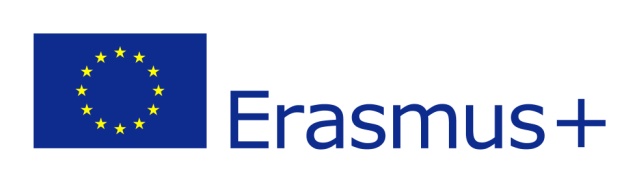 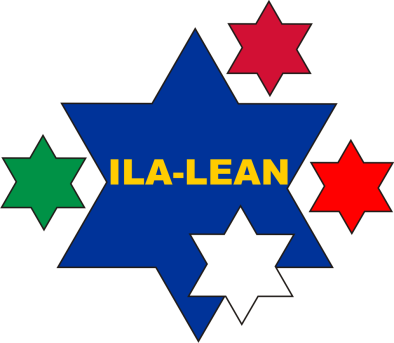 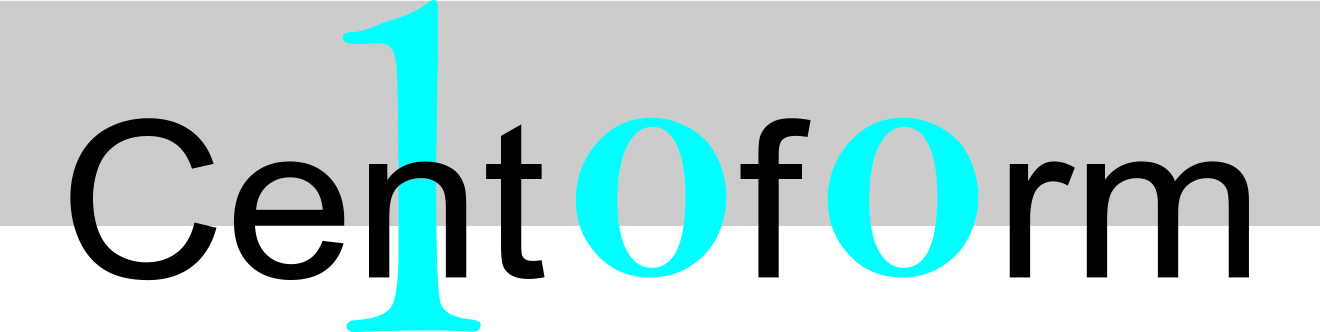 1 + 1 = ()
KARTA: ŻÓŁTA
3
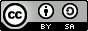 ILA-LEAN Project No 2016-1-PL01-KA203-026293 - 2016-2018
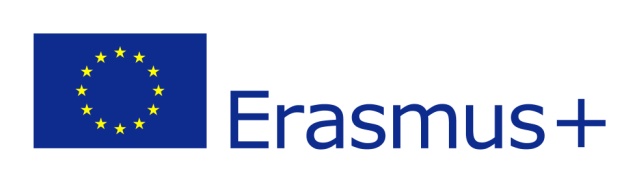 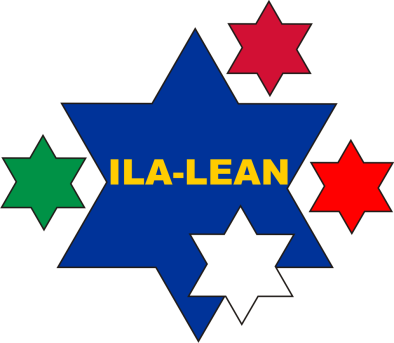 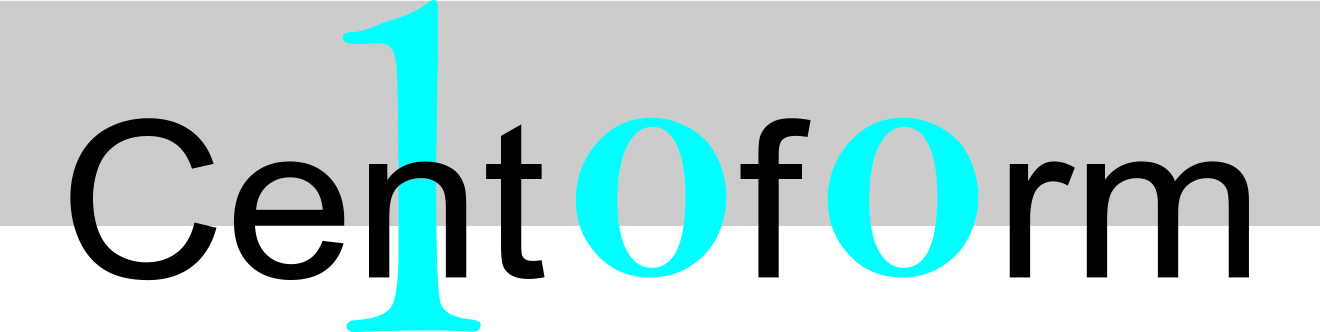 31 + 17 = ()
KARTA: ŻÓŁTA
4
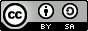 ILA-LEAN Project No 2016-1-PL01-KA203-026293 - 2016-2018
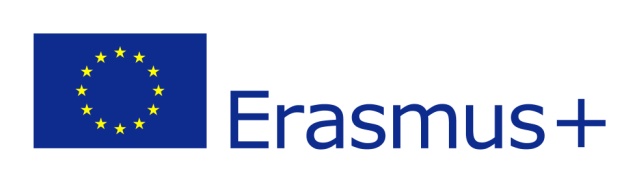 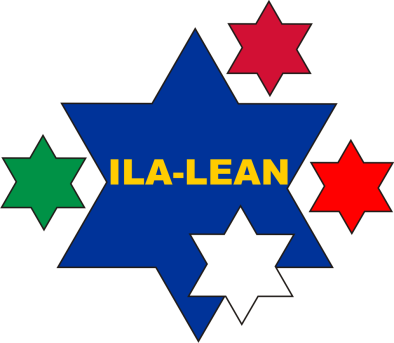 Komputer KO
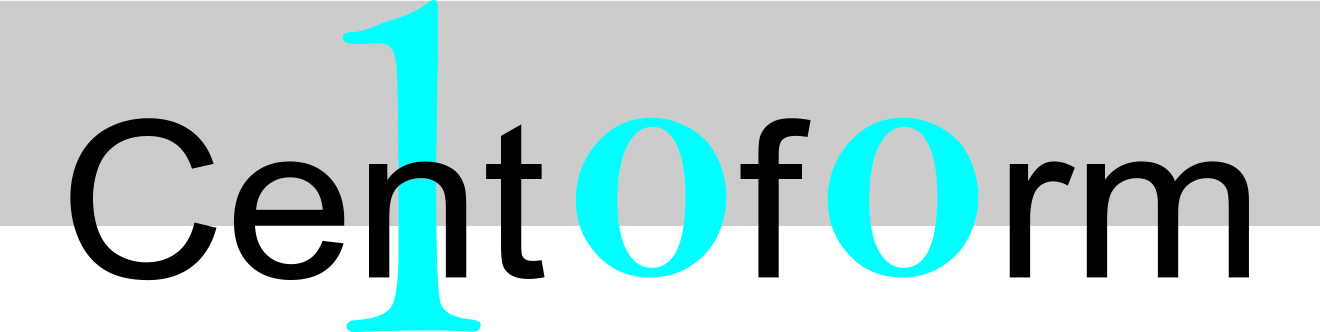 5
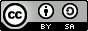 ILA-LEAN Project No 2016-1-PL01-KA203-026293 - 2016-2018
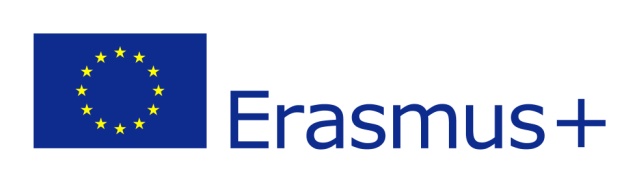 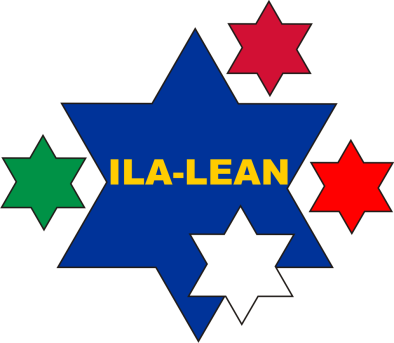 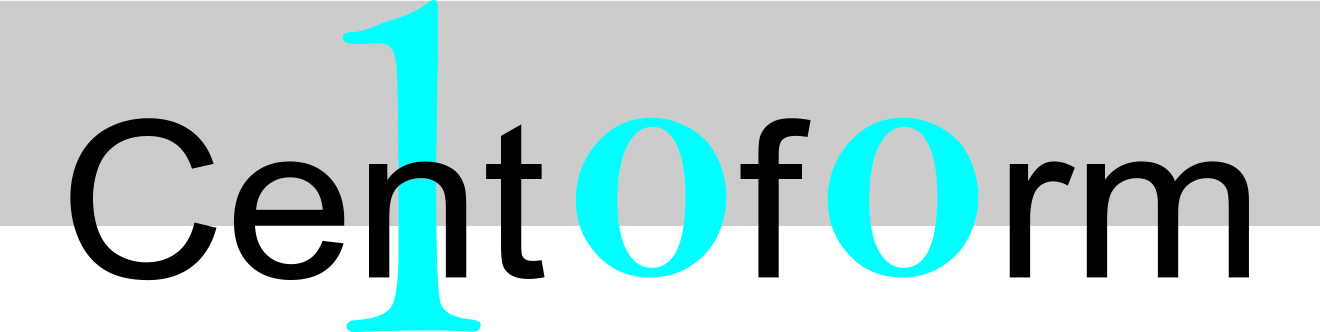 18 + 1 + 37= ()
KARTA: BIAŁA
6
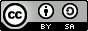 ILA-LEAN Project No 2016-1-PL01-KA203-026293 - 2016-2018
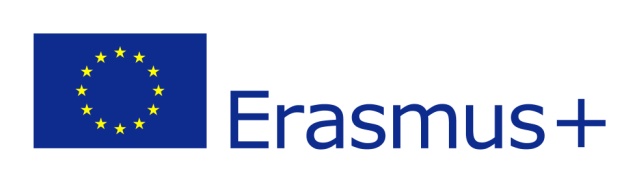 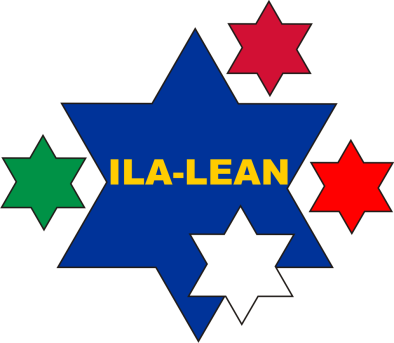 66
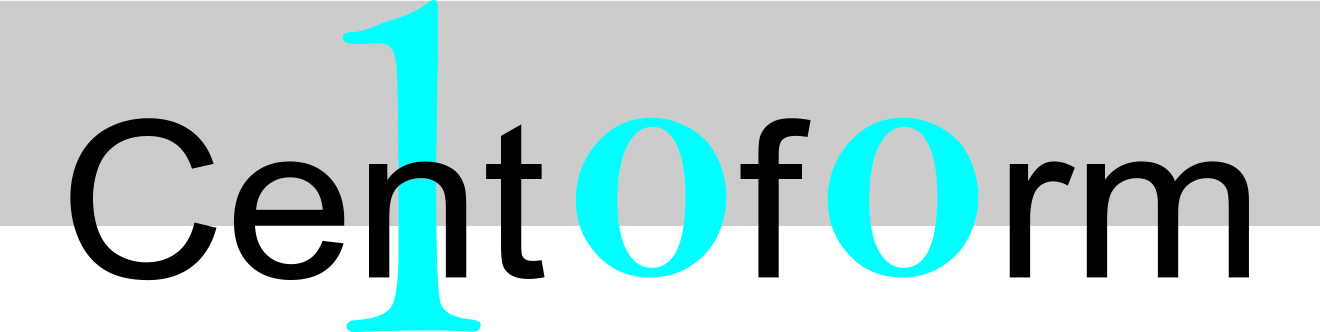 + 1 - 99 = ()
KARTA: CZERWONA
7
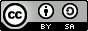 ILA-LEAN Project No 2016-1-PL01-KA203-026293 - 2016-2018
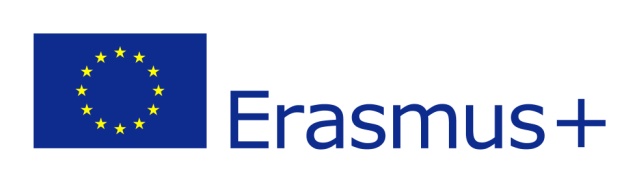 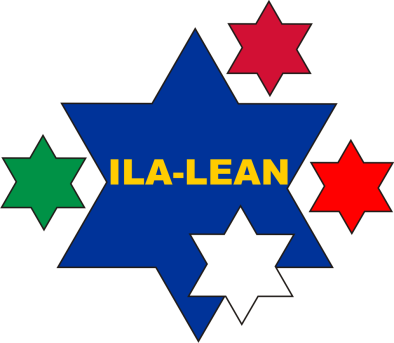 1111 + F = ()
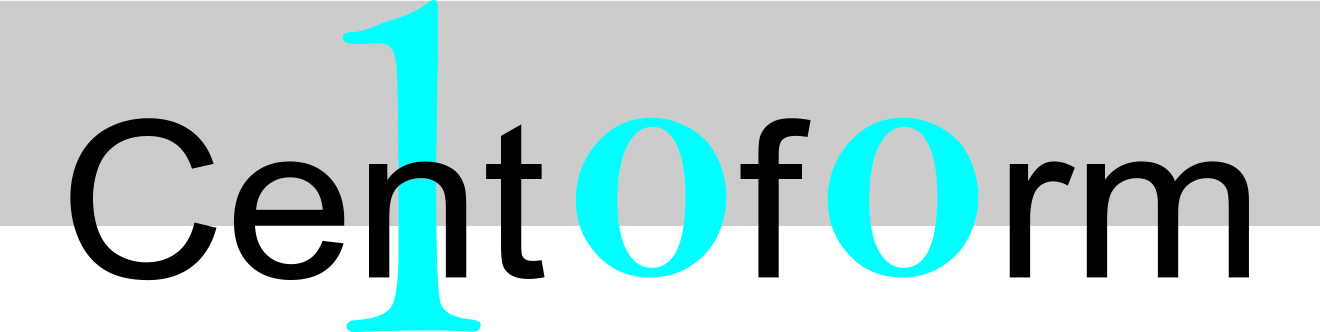 SYSTEM
BINARNY
SYSTEM
SZESNASTKOWY
KARTA: BIAŁA
8
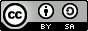 ILA-LEAN Project No 2016-1-PL01-KA203-026293 - 2016-2018
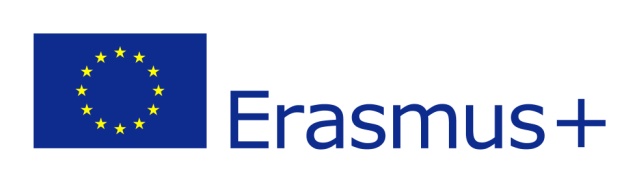 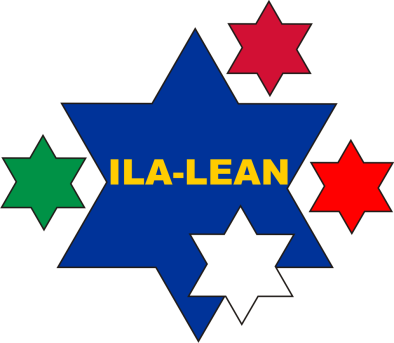 V + MC = ()
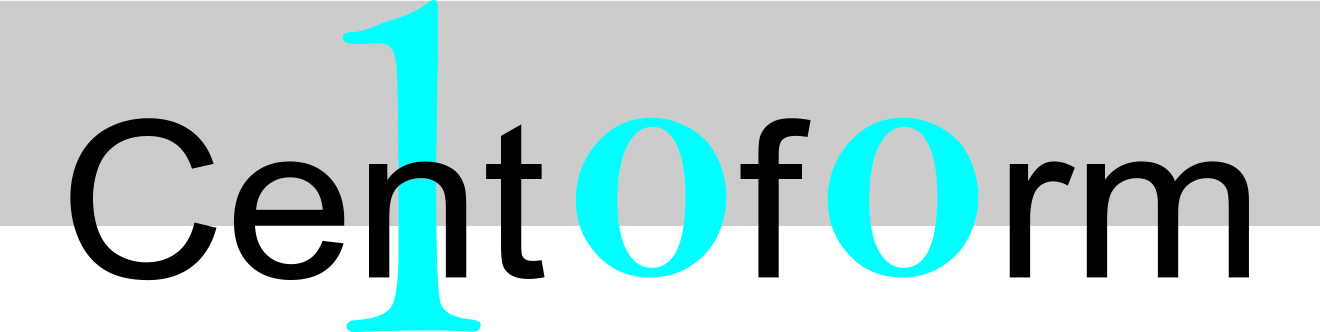 SYSTEM RZYMSKI
KARTA: BIAŁA
9
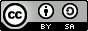 ILA-LEAN Project No 2016-1-PL01-KA203-026293 - 2016-2018
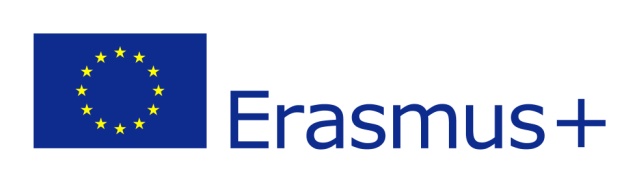 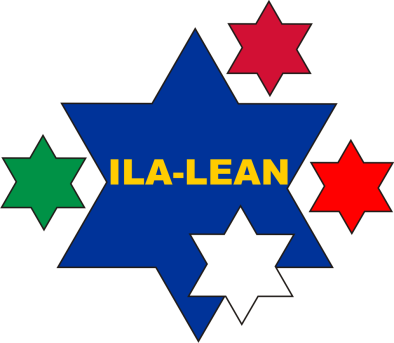 Wykonujesz pracę swojego kolegi będącego na wakacjach
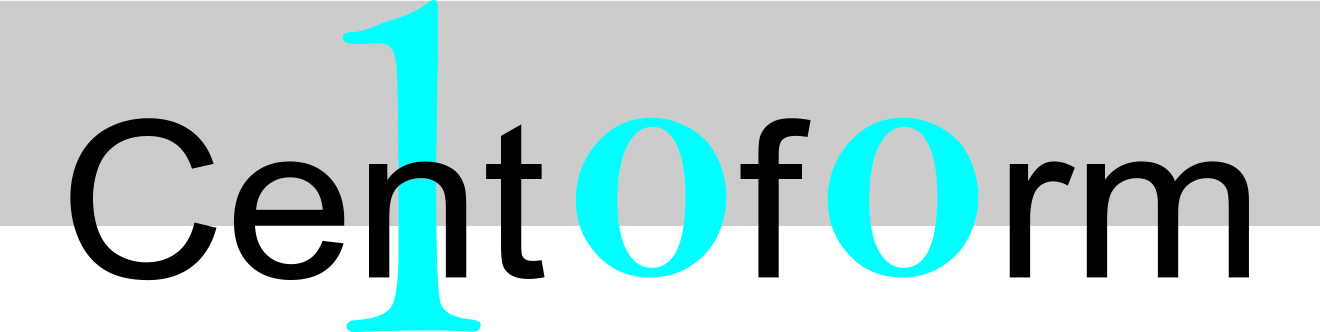 10
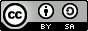 ILA-LEAN Project No 2016-1-PL01-KA203-026293 - 2016-2018
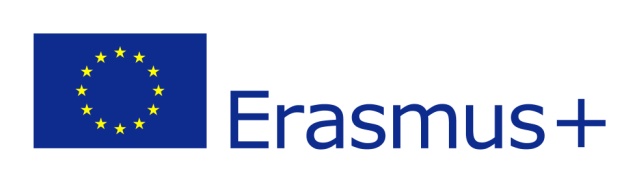 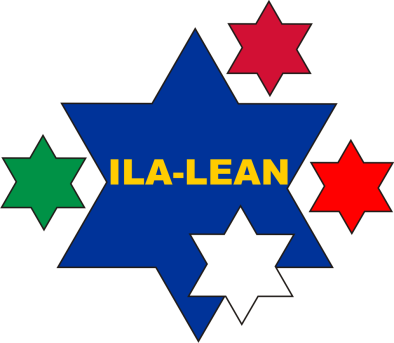 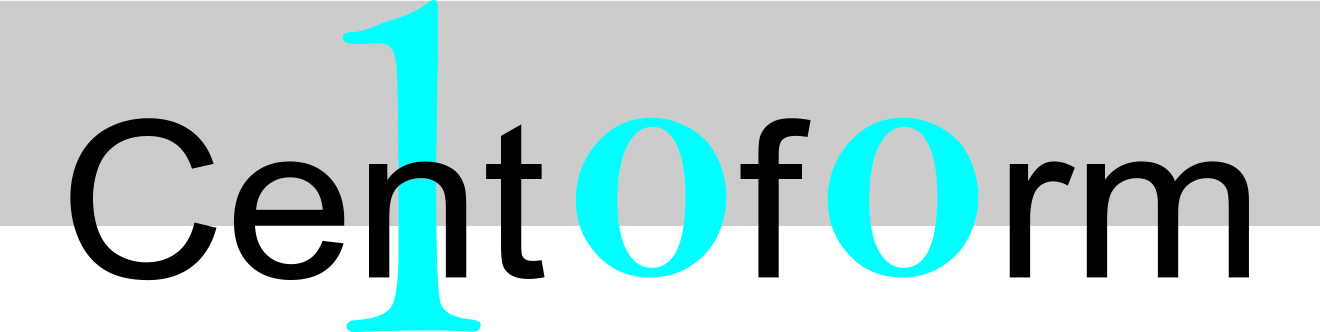 KARTA: ŻÓŁTA
11
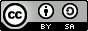 ILA-LEAN Project No 2016-1-PL01-KA203-026293 - 2016-2018
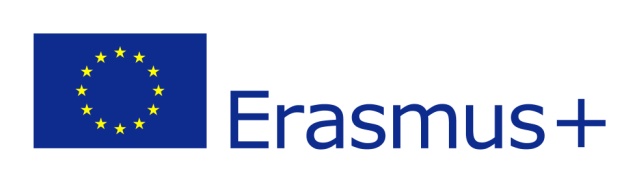 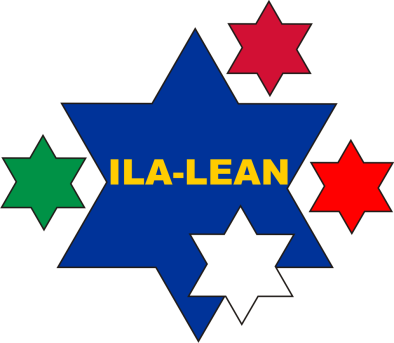 ❾1 - 1 – MDLV = ()
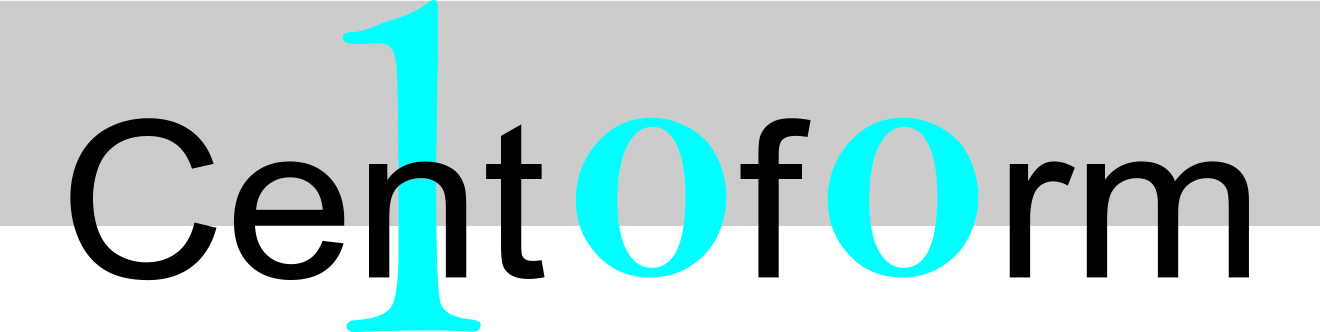 SYSTEM RZYMSKI
KARTA: CZERWONA
12
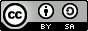 ILA-LEAN Project No 2016-1-PL01-KA203-026293 - 2016-2018
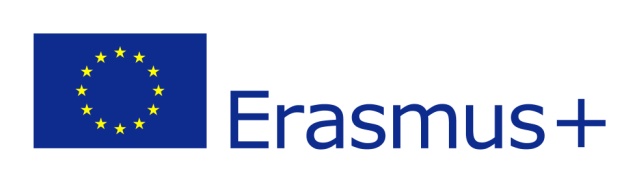 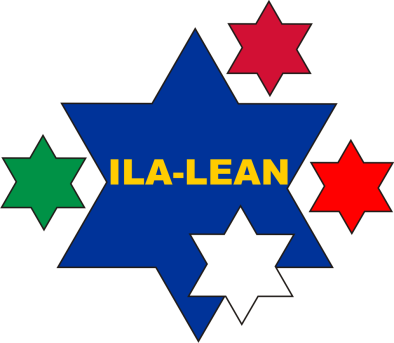 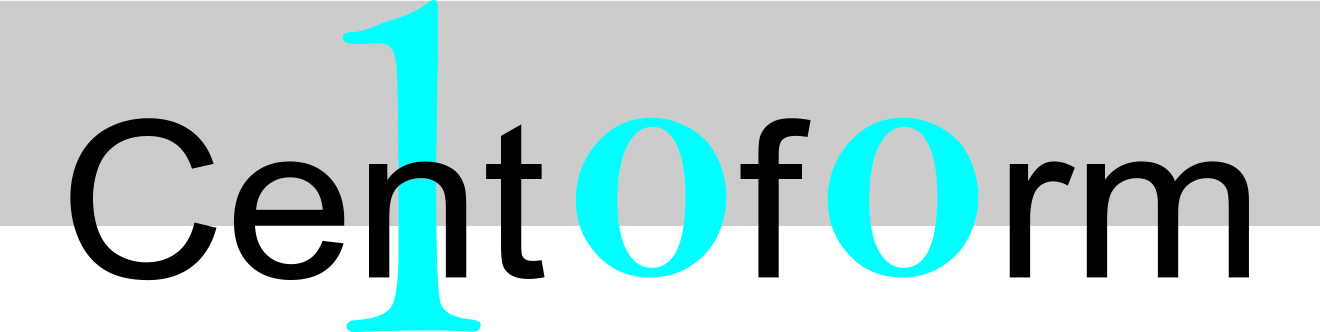 1010 - 200 + V = ()
SYSTEM 
RZYMSKI
SYSTEM
BINARNY
KARTA: BIAŁA
13
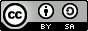 ILA-LEAN Project No 2016-1-PL01-KA203-026293 - 2016-2018
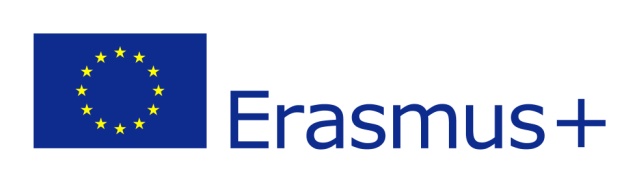 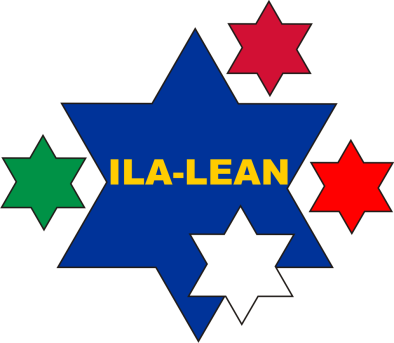 LEAN TO SYSTEMATYCZNA METODA ELIMINACJI STRAT W PROCESIE.
PIERWSZE PRZYKŁADY LEAN POJAWIŁY SIĘ W CZASACH 
B. FRANKLINA
1001 + D = ()
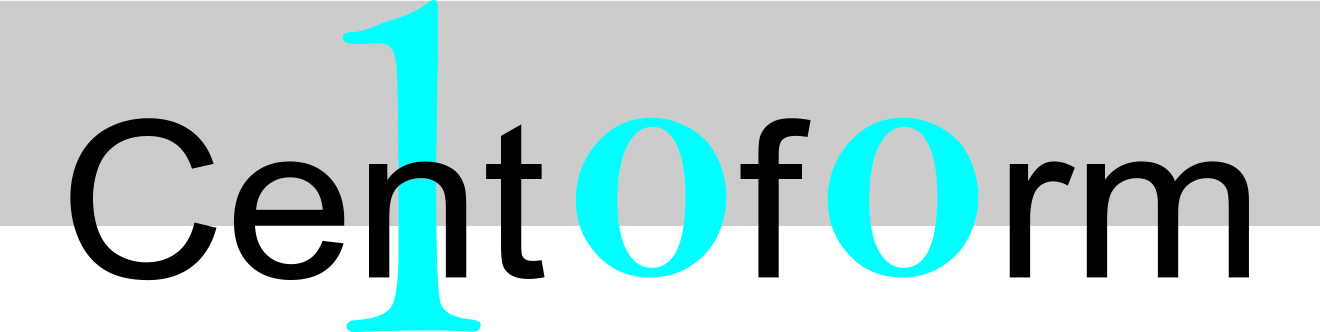 SYSTEM
BINARNY
SYSTEM
SZESNASTKOWY
KARTA: BIAŁA
14
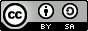 ILA-LEAN Project No 2016-1-PL01-KA203-026293 - 2016-2018
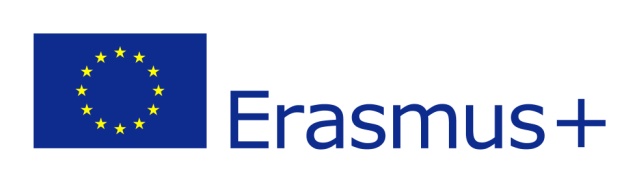 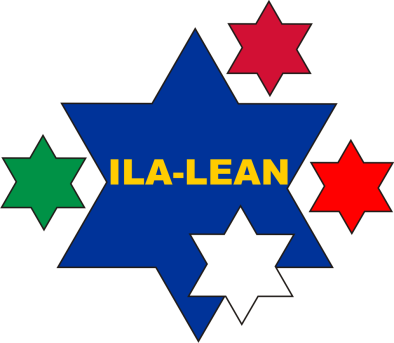 PO PIERWSZE BEZPIECZEŃSTWO!!!
PO PIERWSZE BEZPIECZEŃSTWO!!!
PO PIERWSZE BEZPIECZEŃSTWO!!!
PO PIERWSZE BEZPIECZEŃSTWO!!!
PO PIERWSZE BEZPIECZEŃSTWO!!!
PO PIERWSZE BEZPIECZEŃSTWO!!!
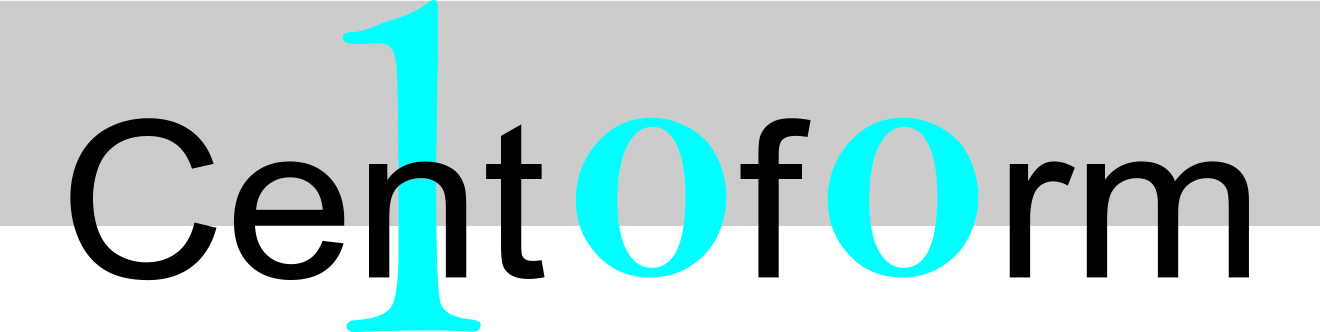 18 + 1 + 37= ()
CZERWONY JEST BŁĘDNY!
WŁAŚCIWYM KOLOREM JEST CZARNY
KARTA: BIAŁA
15
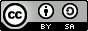 ILA-LEAN Project No 2016-1-PL01-KA203-026293 - 2016-2018
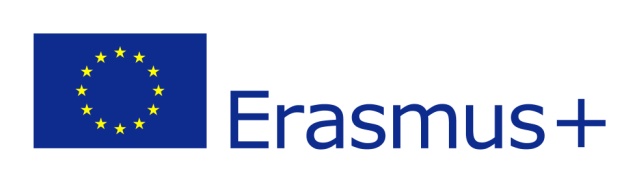 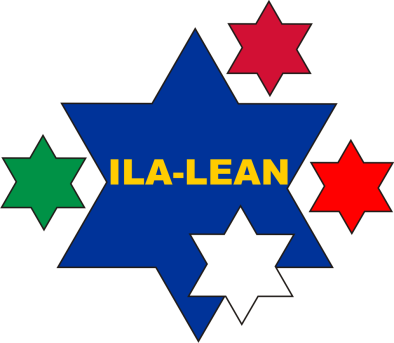 Oczekiwanie 
na podpis kierownika
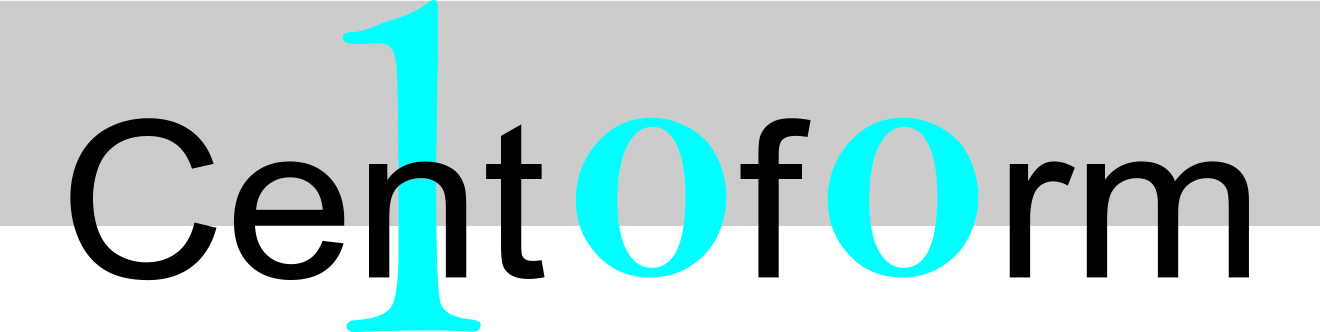 16
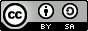 ILA-LEAN Project No 2016-1-PL01-KA203-026293 - 2016-2018
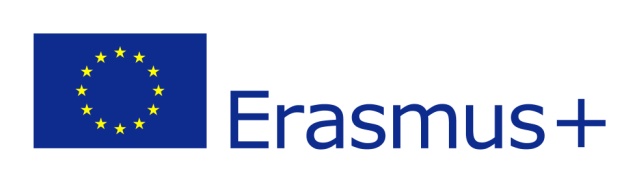 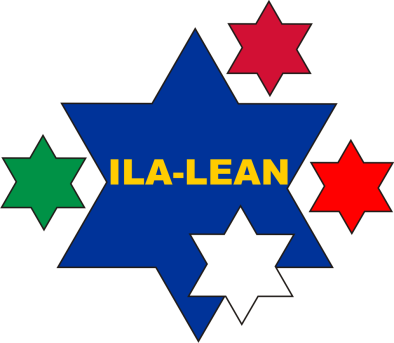 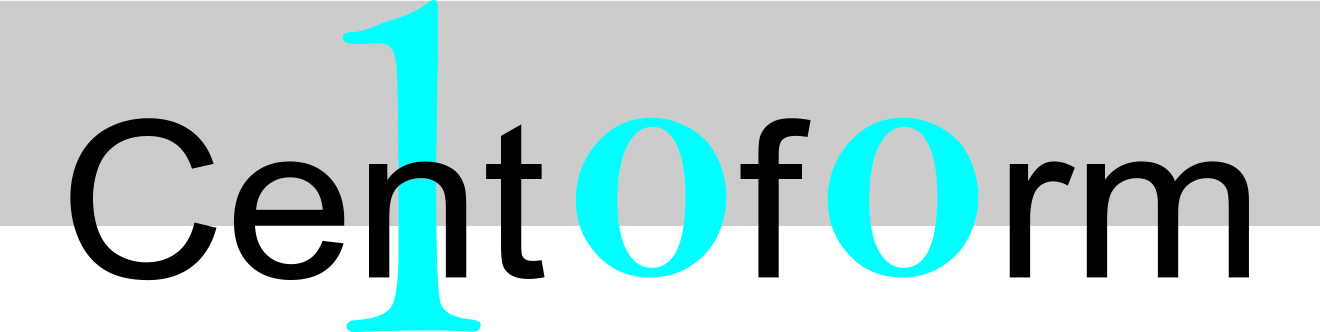 77 - 28 = ()
LEAN
RÓB WIĘCEJ ZA MNIEJ!!!!
KARTA: CZERWONA
17
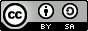 ILA-LEAN Project No 2016-1-PL01-KA203-026293 - 2016-2018
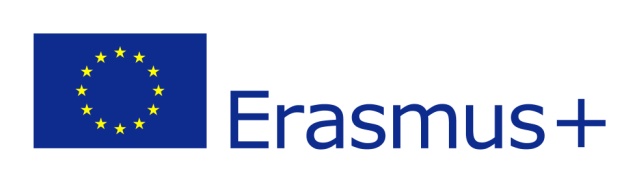 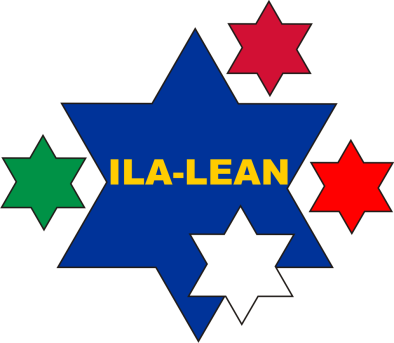 6
66
6
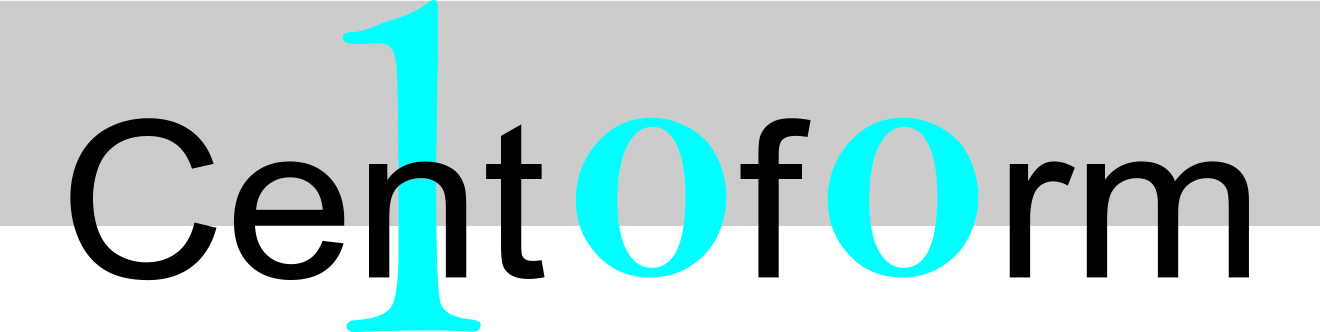 +     -   9 = ()
KARTA: ŻÓŁTA
18
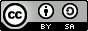 ILA-LEAN Project No 2016-1-PL01-KA203-026293 - 2016-2018